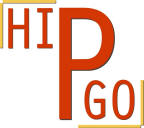 EschatologieVernieuwing van de schepping
dr. Raymond R. Hausoul
Eschatologische beeldspraak
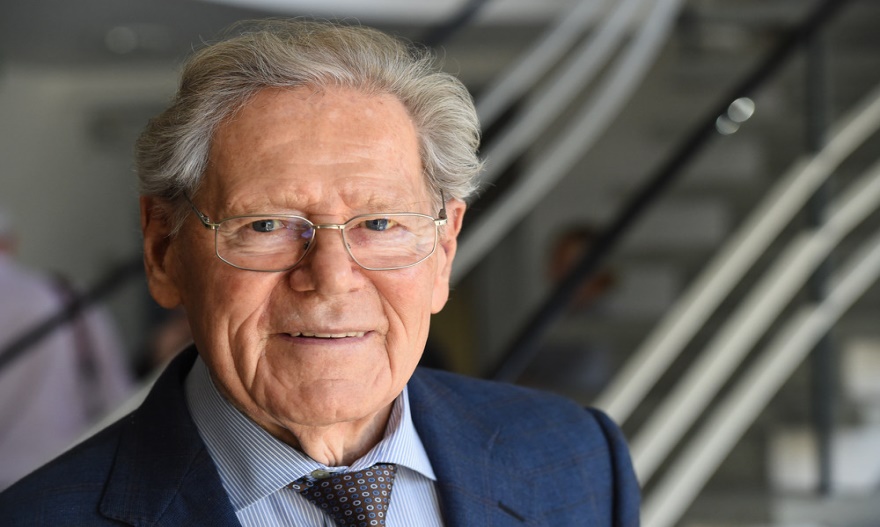 ‘Wat een geestelijke verarming zou het betekenen, als men deze beelden zou willen wegrationaliseren of reduceren tot enkele begrippen en ideeën.

Al bij Jezus vinden wij die manier van spreken: van een gastmaal met nieuwe wijn in de eindtijd, van een bruiloft, van het grote feestmaal, waarbij allen zijn uitgenodigd, en alom heerst daar grote vreugde [...] Beelden van hoop zijn het allemaal, aangetast door de bloedarmoede der gedachte.’
– Hans Küng, Eeuwig Leven?, 240.
Eschatologische beeldspraak
Geliefde broeders en zusters, wij zijn nu al kinderen van God. Wat we zullen zijn is nog niet geopenbaard, maar we weten dat we aan Hem gelijk zullen zijn wanneer Hij zal verschijnen, want dan zien we Hem zoals Hij is.

– 1 Johannes 3:2.
Bijbeltheologische uitwerkingen
Continuïteit en discontinuïteit
Als God de huidige schepping zou vernietigen, zou de satan een grote overwinning behalen. Dan zou satan erin geslaagd zijn om de huidige kosmos en de huidige aarde zo corrupt te maken dat God er niets meer voor kan doen, behalve ze volledig teniet te doen. Maar satan won zulk een slag niet. Het is precies andersom: satan is volledig verslagen. God zal de volledige betekenis van die overwinning openbaren als Hij deze aarde zal vernieuwen. De aarde waarop de satan de mensheid misleidde, zal God dan volledig vrijmaken van de gevolgen die satans kwade listen met zich meebrachten.
– Anthony Hoekema, Bible and Future, 281
Methodische benadering
Het messiaanse rijk
De komst van Christus
De opstanding
Oordeel, hel en hemel